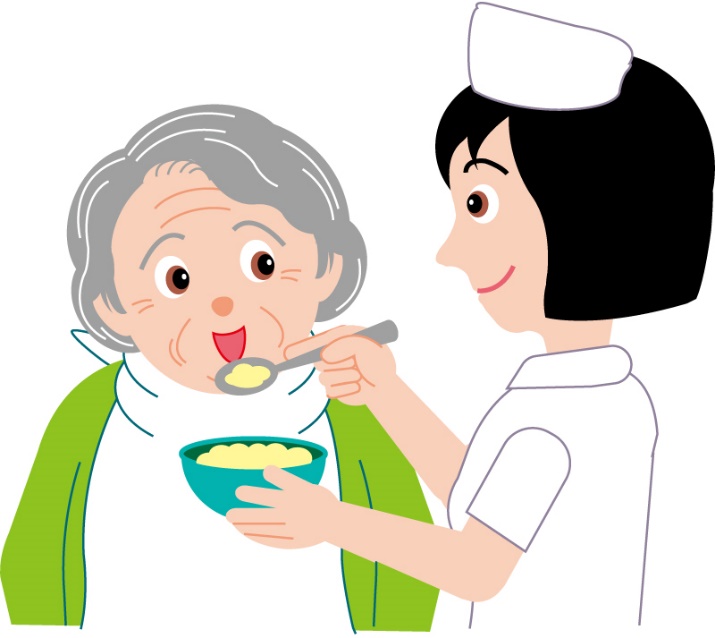 老年人的生理特点
老年患者由于身体机能的减退，智力、记忆力、感觉均减退，呼吸消化功能、代谢功能、排泄循环功能均下降，免疫功能明显下降，易感染各种疾病，且病程长，康复慢，并发症多。
1. 机体组成成分中代谢不活跃的部分比重增加
2. 器官机能减退，尤其是消化吸收、代谢功能、排泄功能及循环功能减退，如不适当加以调整，将会进一步促进衰老过程的发展。
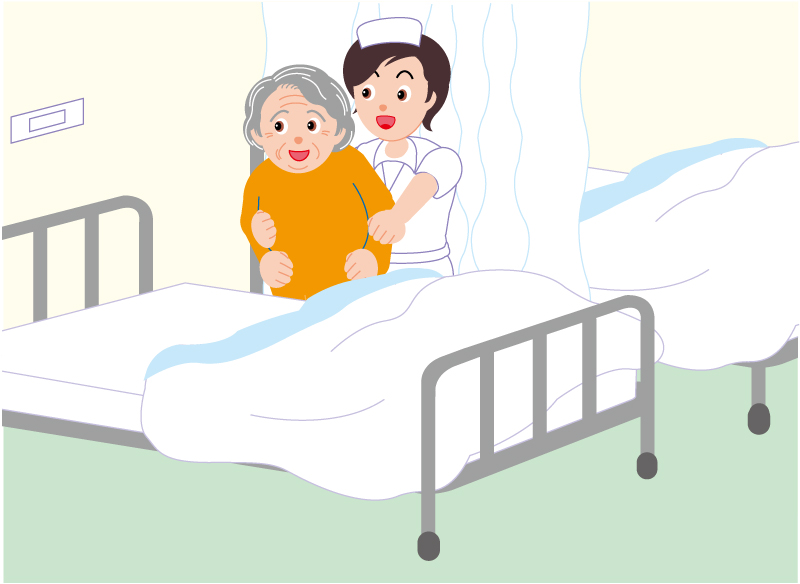 一、消化系统的改变
二、神经系统的改变
三、心血管系统的改变
四、呼吸系统的改变
五、运动系统的改变
六、泌尿系统的改变
甲状腺和促甲状腺激素分泌减少
胰岛素的生物活性降低
七、生殖系统的改变
八、内分泌系统的改变
九、感官的改变